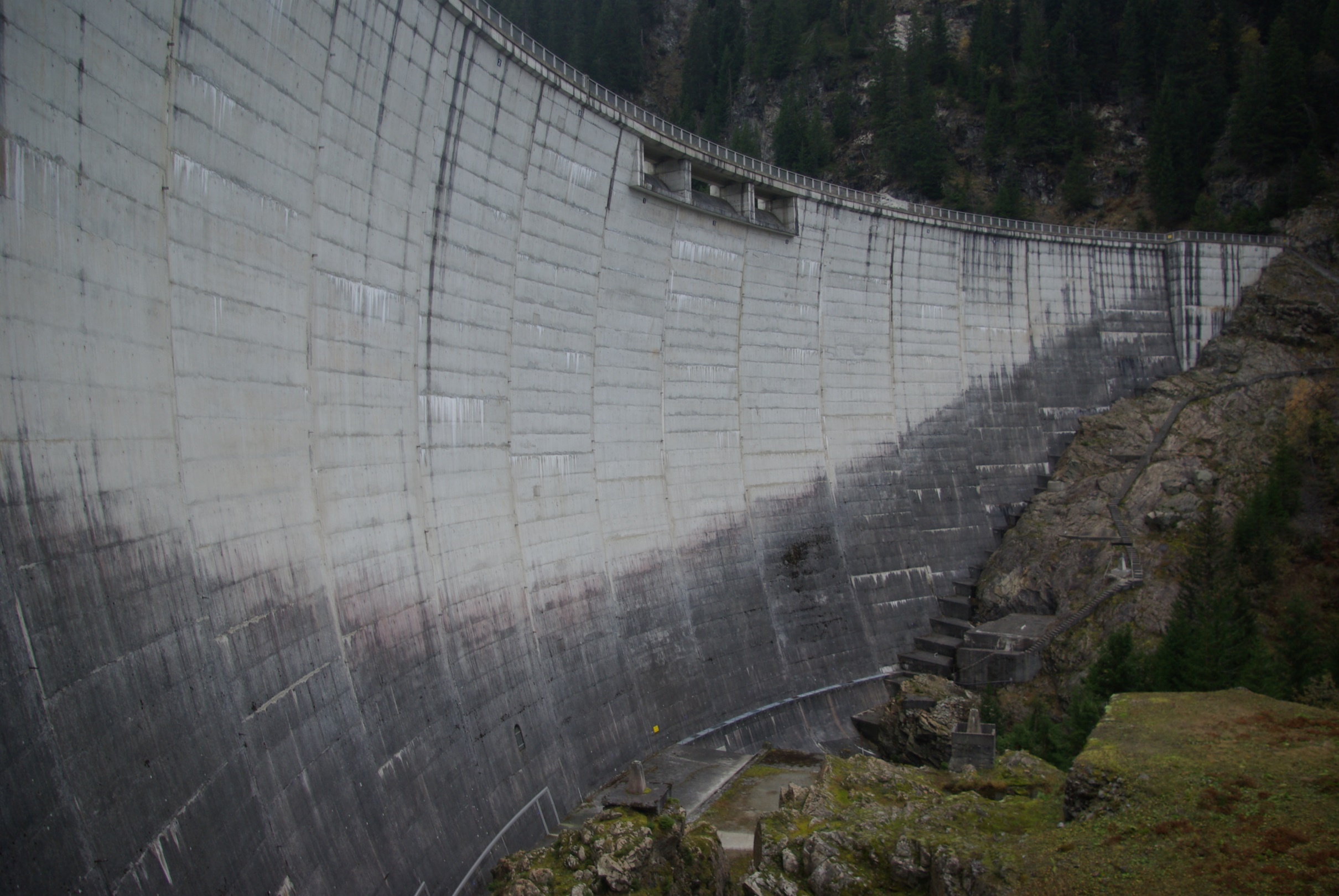 Spatial variability of the seismic ground motion on the dam - foundation rock interface
F. Dufour, E. Koufoudi, E. Chaljub, N. Humbert, E. Robbe, E. Bourdarot
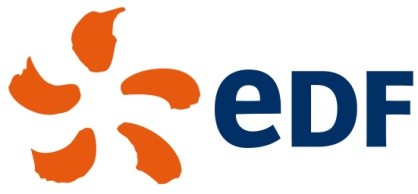 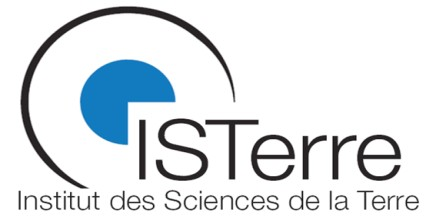 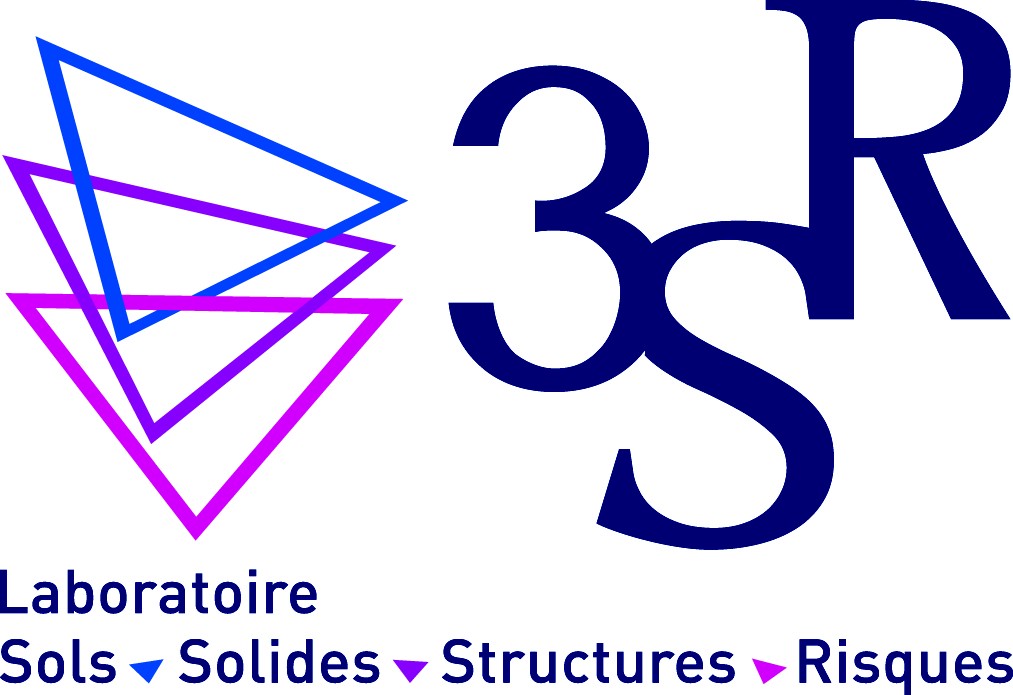 Saint-Malo © Yannick LE GAL
Spatial variability of the seismic ground motion
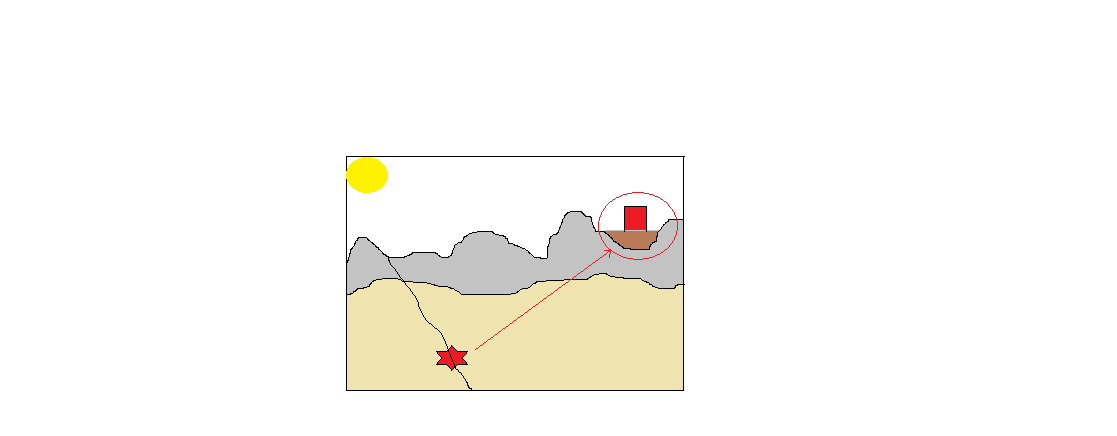 Differences between 2 time series :
 Amplitude
 Phase content
Engineered Structure
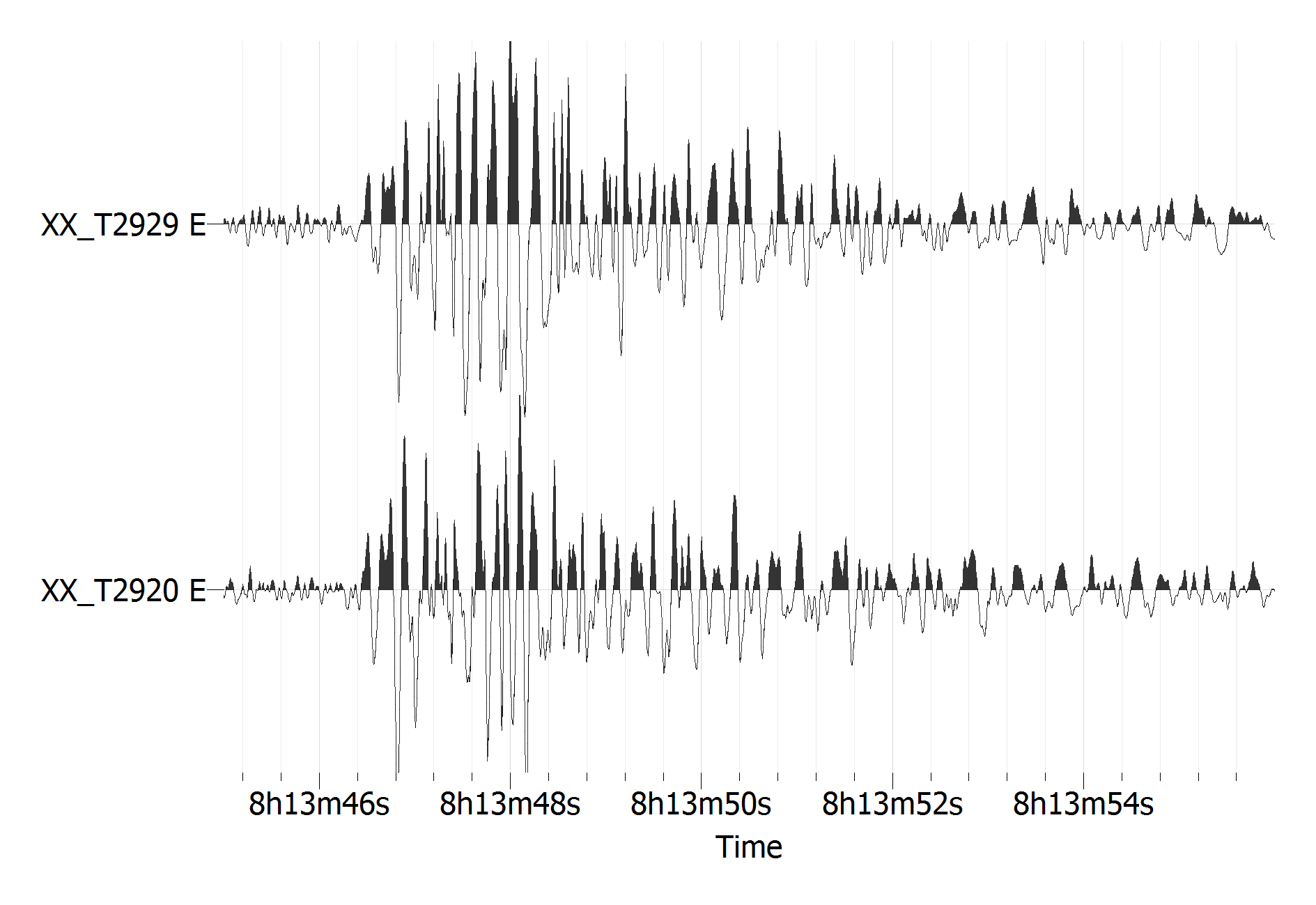 Surface
Seismic waves
Fault
Source
Spatial variability of the  seismic ground motion on the dam foundation rock interface |  2016
2
OUTLINE
Experimental study in Saint-Guérin site
 Spatial variability analysis
 Numerical modelling
 Conclusions - Perspectives
3
Configuration of the seismological array
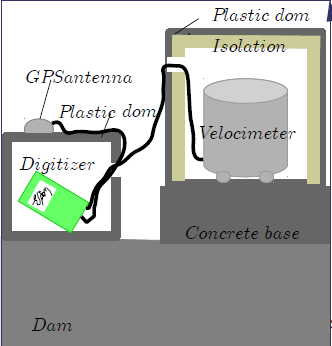 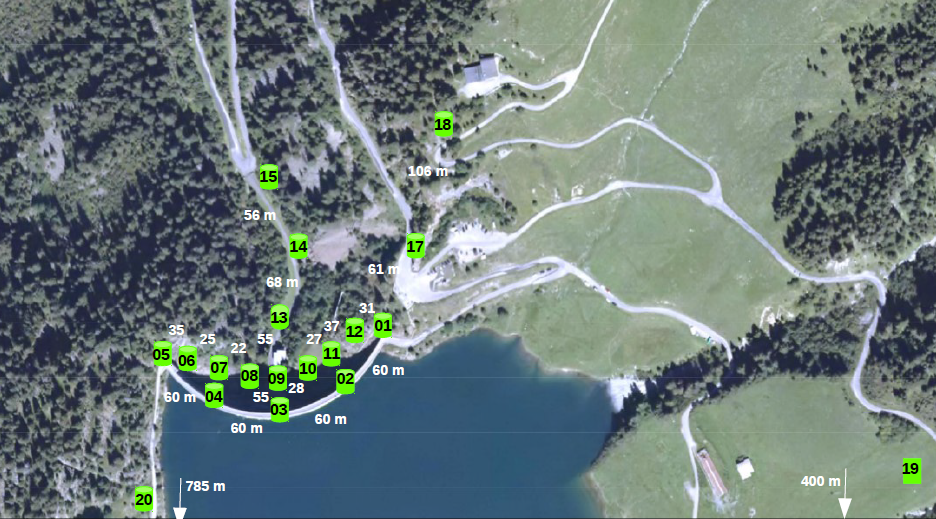 4
Earthquake records
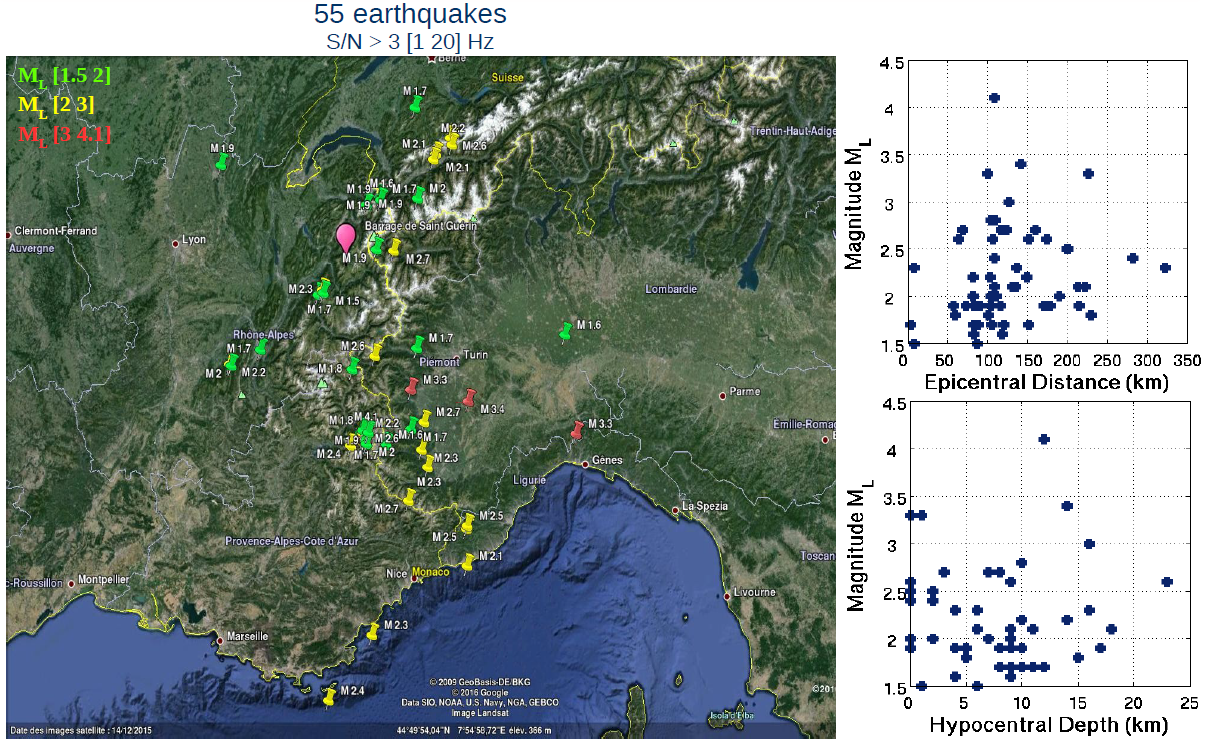 5
S
Phase Variability
SG18
SG01
SG02
SG03
SG04
SG05
SG17
Lagged Coherency
SG12
SG06
SG11
SG07
SG09
SG10
SG08
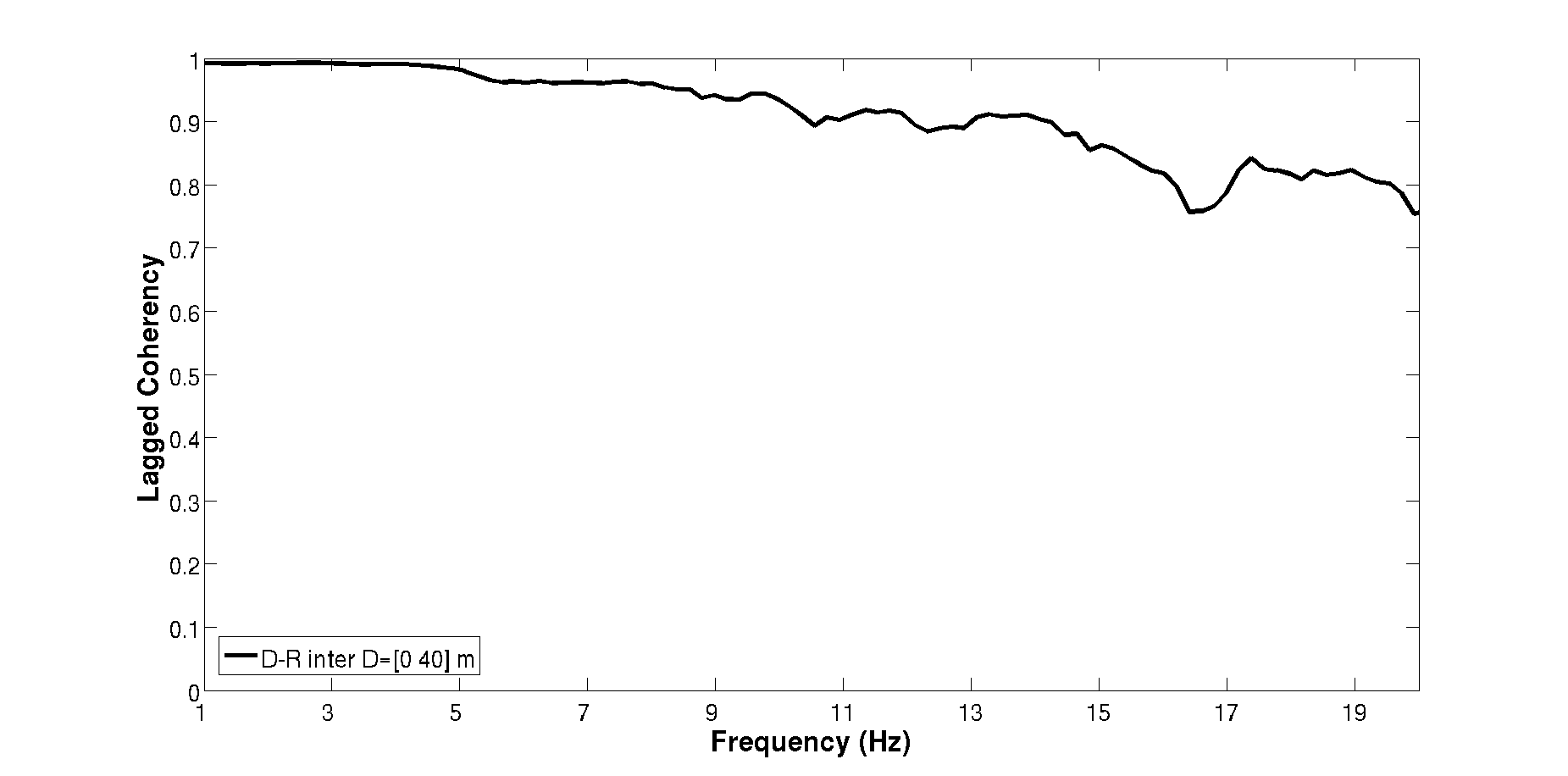 NS component
SG13
SG14
SG15
N
6
S
Phase Variability
SG18
SG01
SG02
SG03
SG04
SG05
SG17
Lagged Coherency
SG12
SG06
SG11
SG07
SG09
SG10
SG08
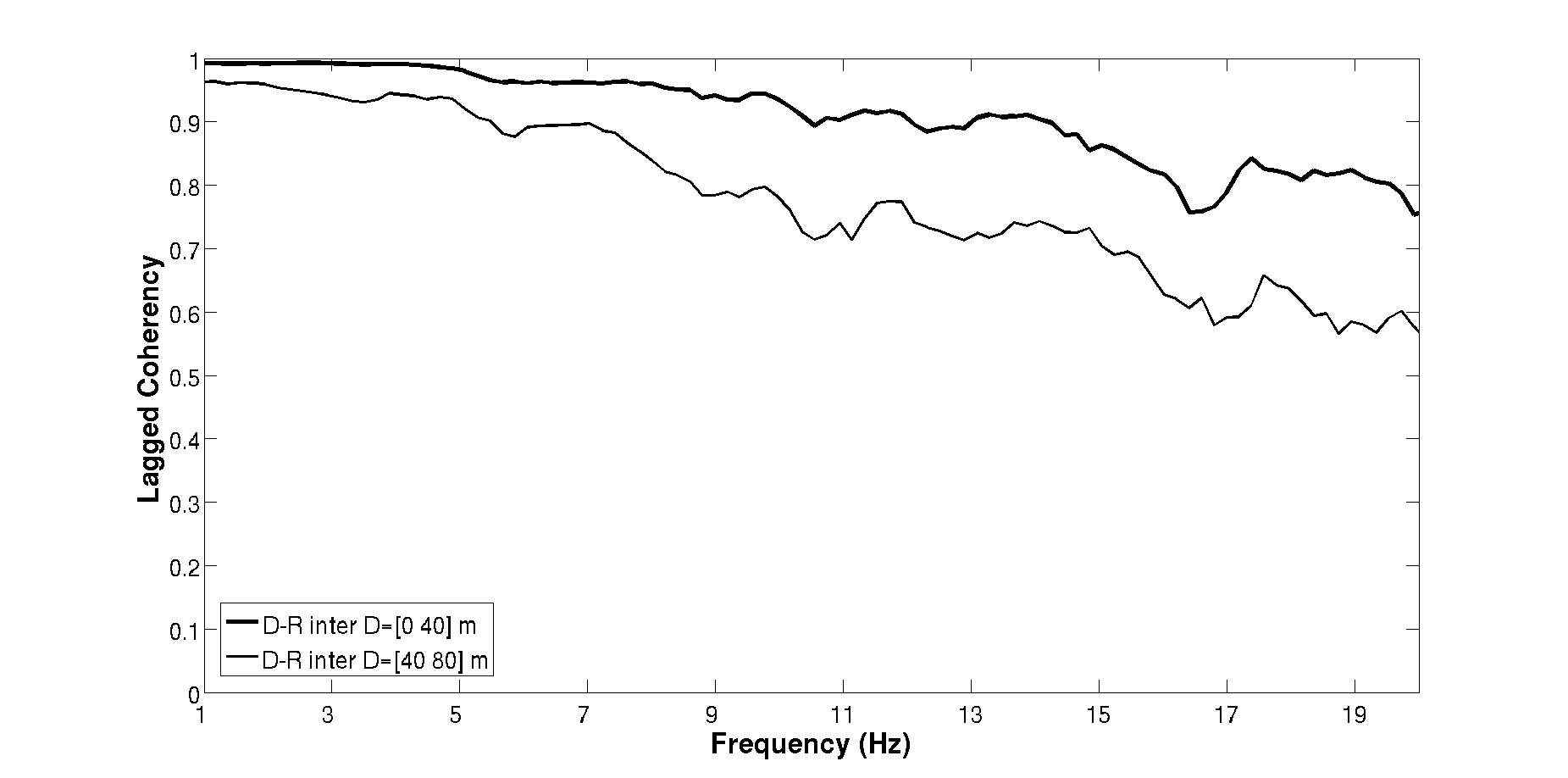 NS component
SG13
SG14
SG15
N
7
S
Phase Variability
SG18
SG01
SG02
SG03
SG04
SG05
SG17
Lagged Coherency
SG12
SG06
SG11
SG07
SG09
SG10
SG08
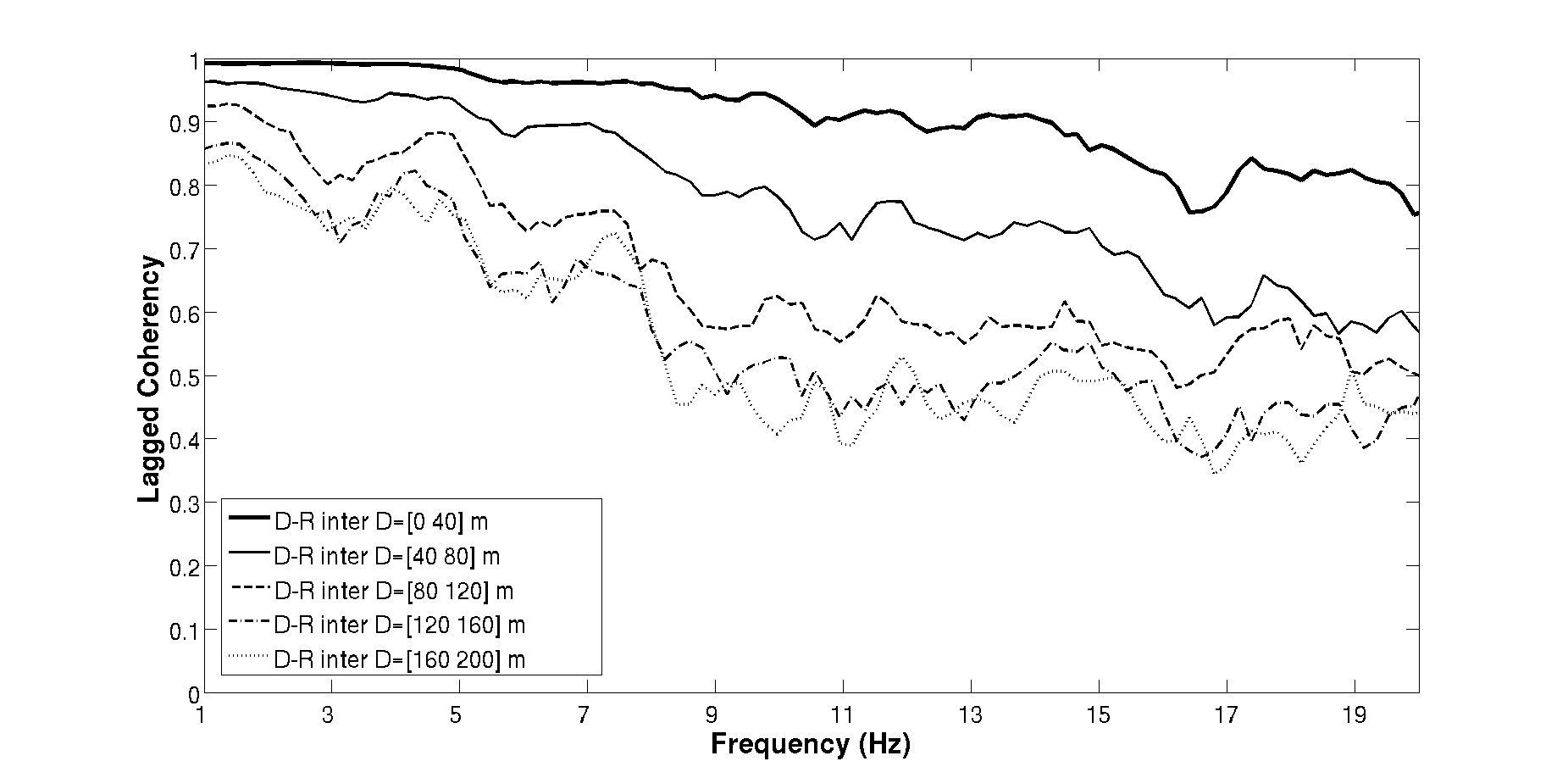 NS component
SG13
SG14
SG15
N
No dependency on source parameters :
  - magnitude 
  - distance 
  - azimuth
8
Comparison with existing coherency models
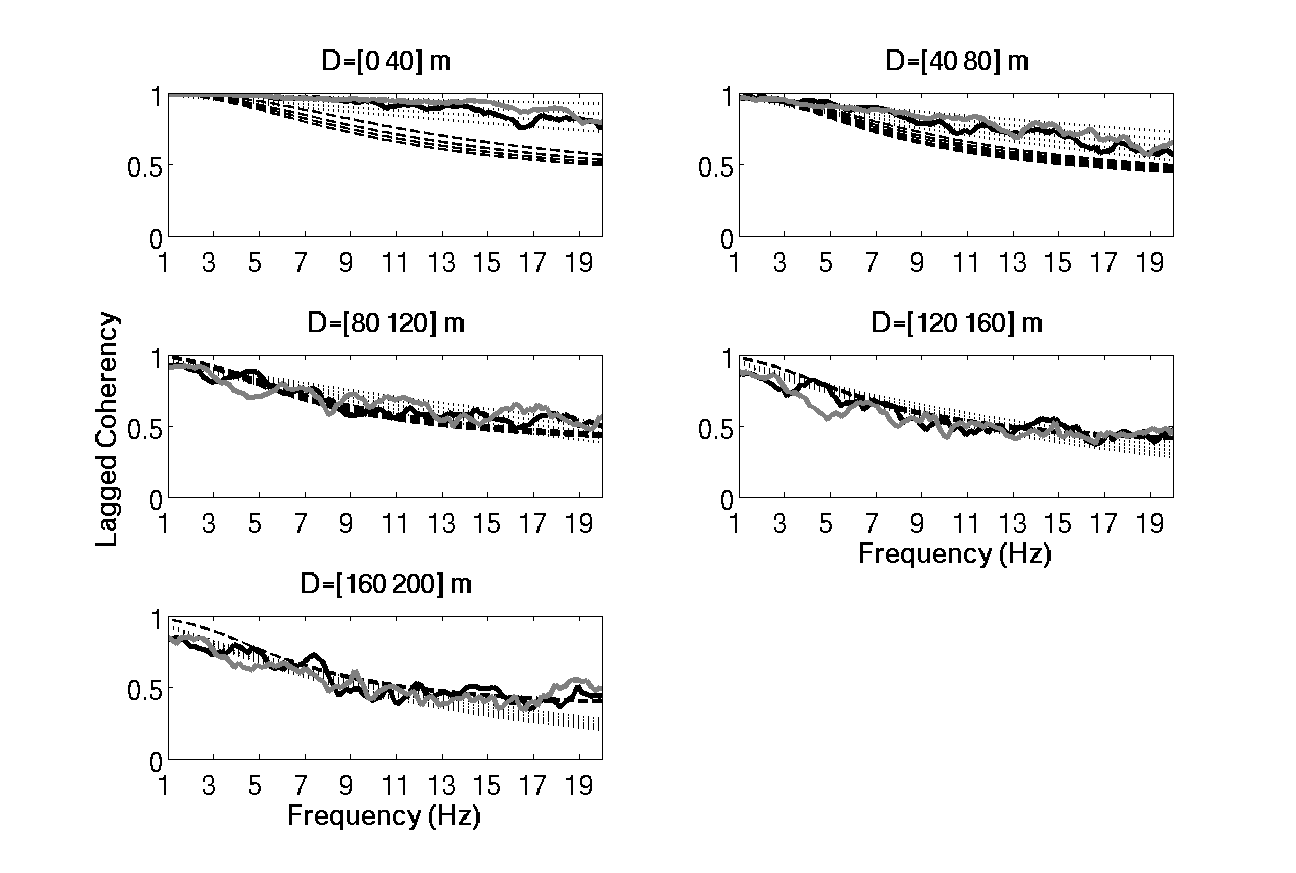 Saint Guérin NS
         Saint-Guérin EW
Abrahamson 1993
          Menke et al. 1990
9
Good fit between in-situ measures and models  local site effects are secondary ?
S
Amplitude Variability
SG01
SG02
SG03
SG04
SG05
Standard deviation of difference
 of log FFT amplitudes
SG12
SG06
SG11
SG07
SG09
SG10
SG08
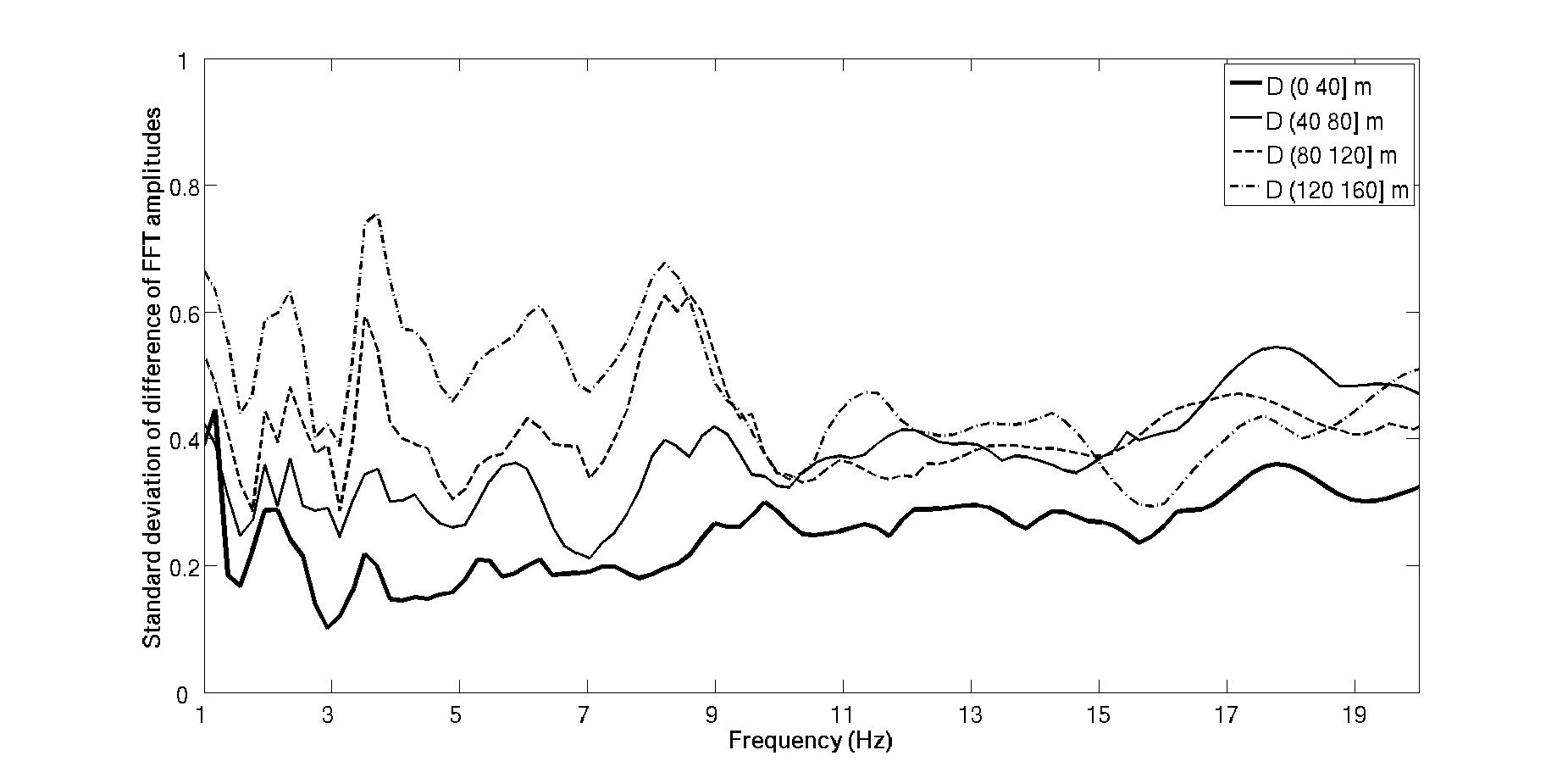 NS component
SG13
SG14
SG15
N
No dependency on source parameters :
  - magnitude 
  - distance 
  - azimuth
10
Numerical modelling
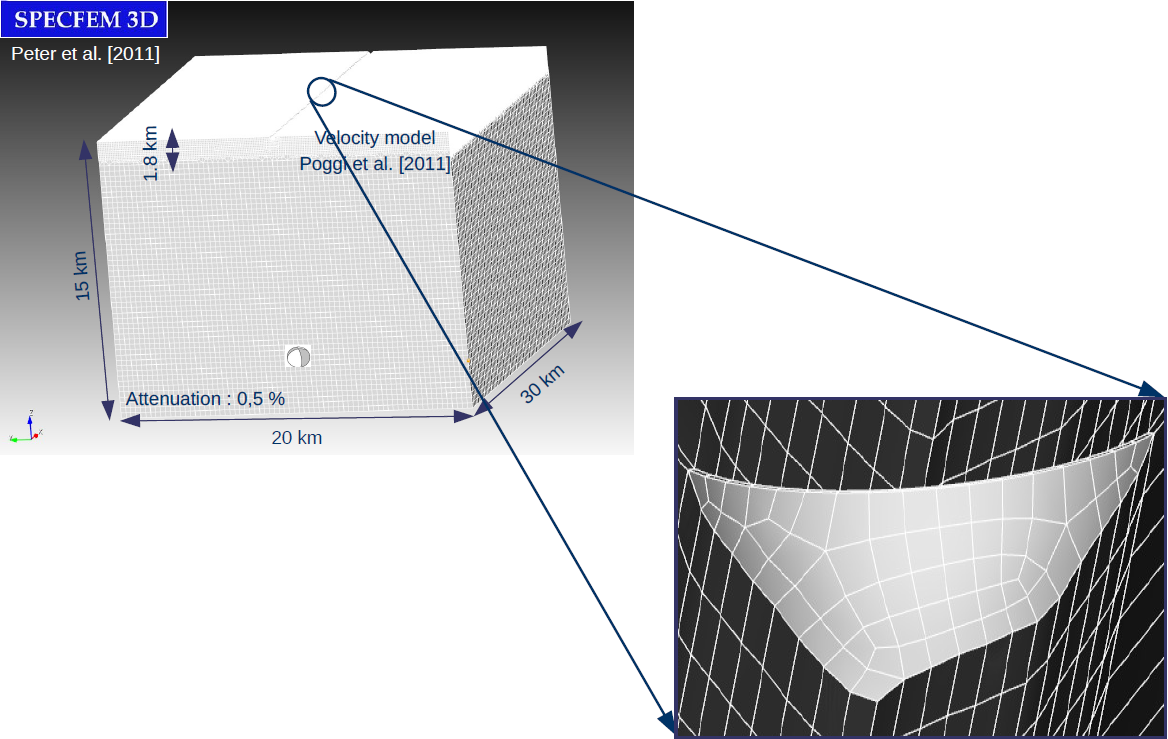 11
Numerical results
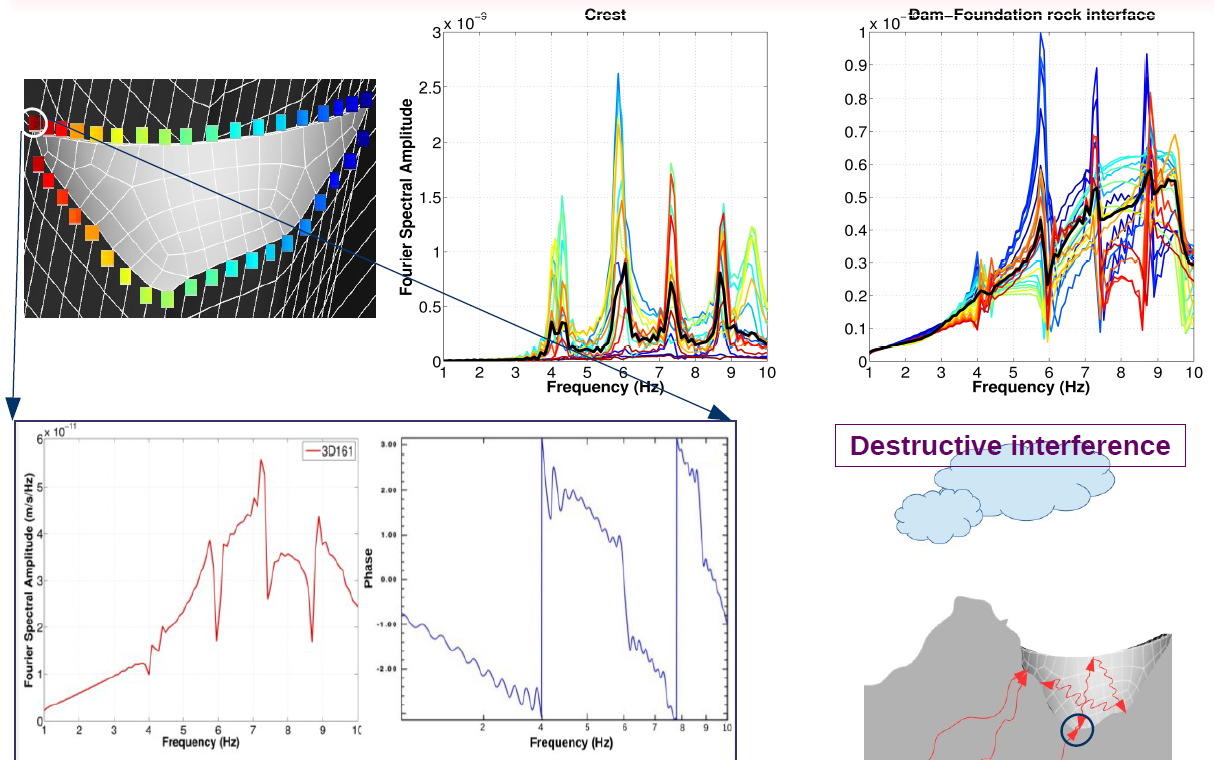 12
Numerical results: soil structure interaction
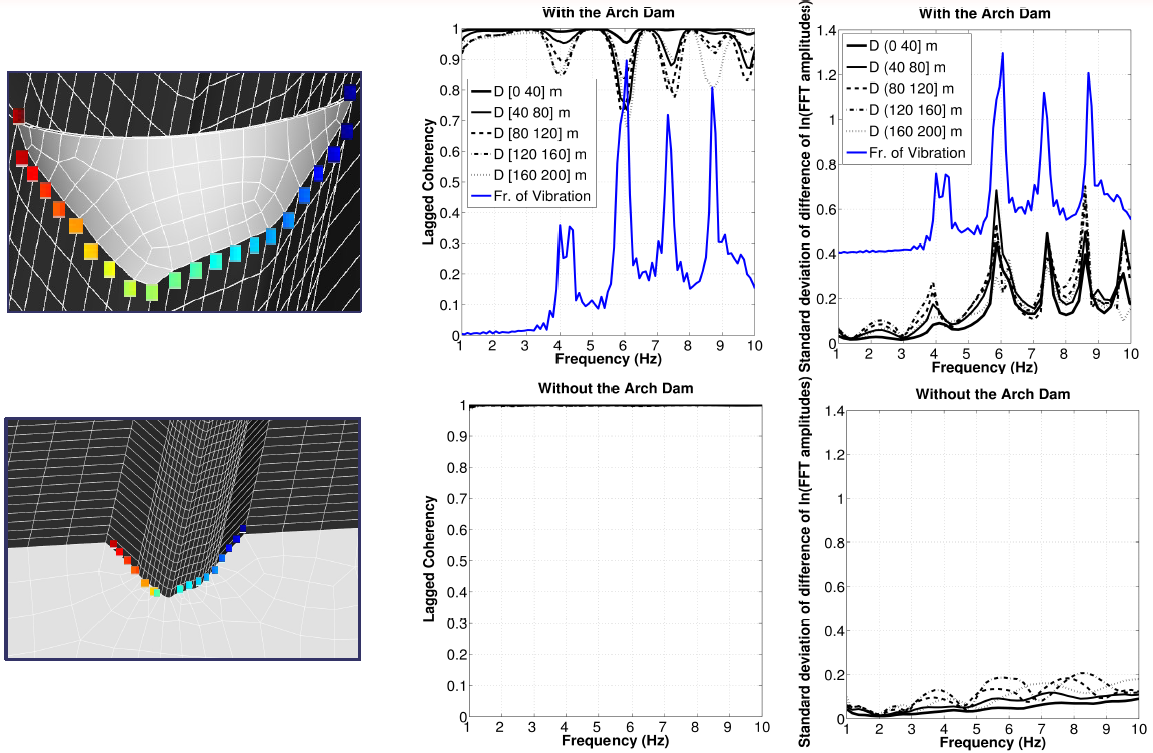 13
Numerical results: topography effect
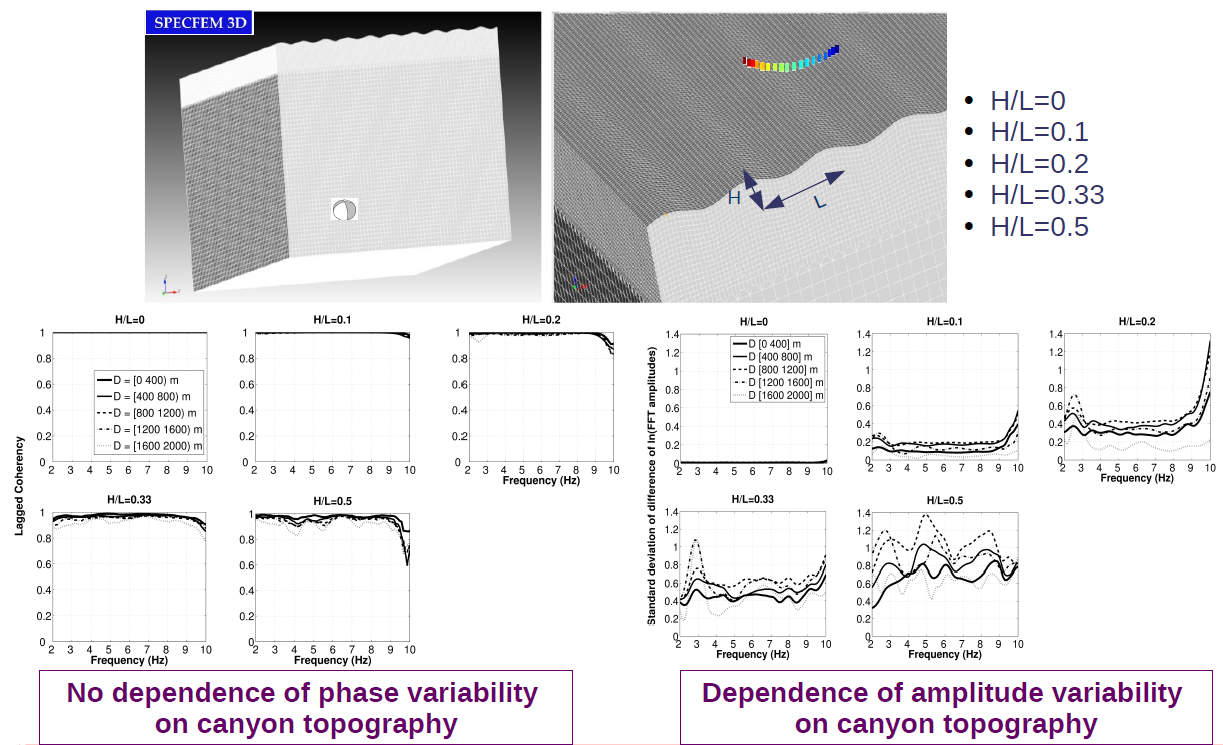 14
Conclusions - Perspectives
Seismological Instrumentation of the Saint Guérin site (arch dam and surrounding area)
Seismological database of low to moderate earthquakes
Quantification of spatial variability at the dam-foundation interface
No preferential angle of incidence
Phase and amplitude variability increases with increasing frequency and station separation distance
Higher amplitude variability around the eigenfrequencies of the structure
Slight dependence (2nd order) of variability on soil-structure interaction and canyon topography

 Use of existing variability models in case of arch dams for the design of new and checking of old structures
15
APPENDIX 1: Origins of spatial variability
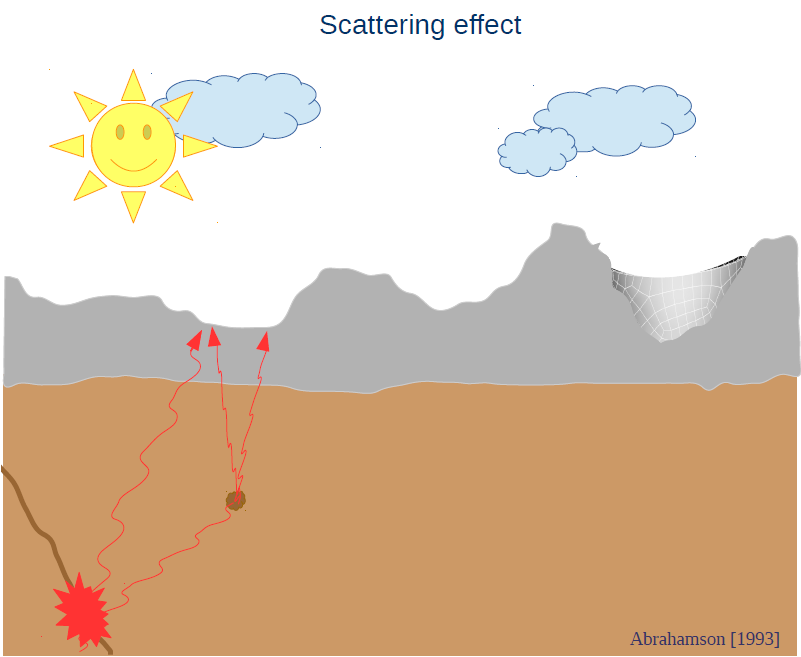 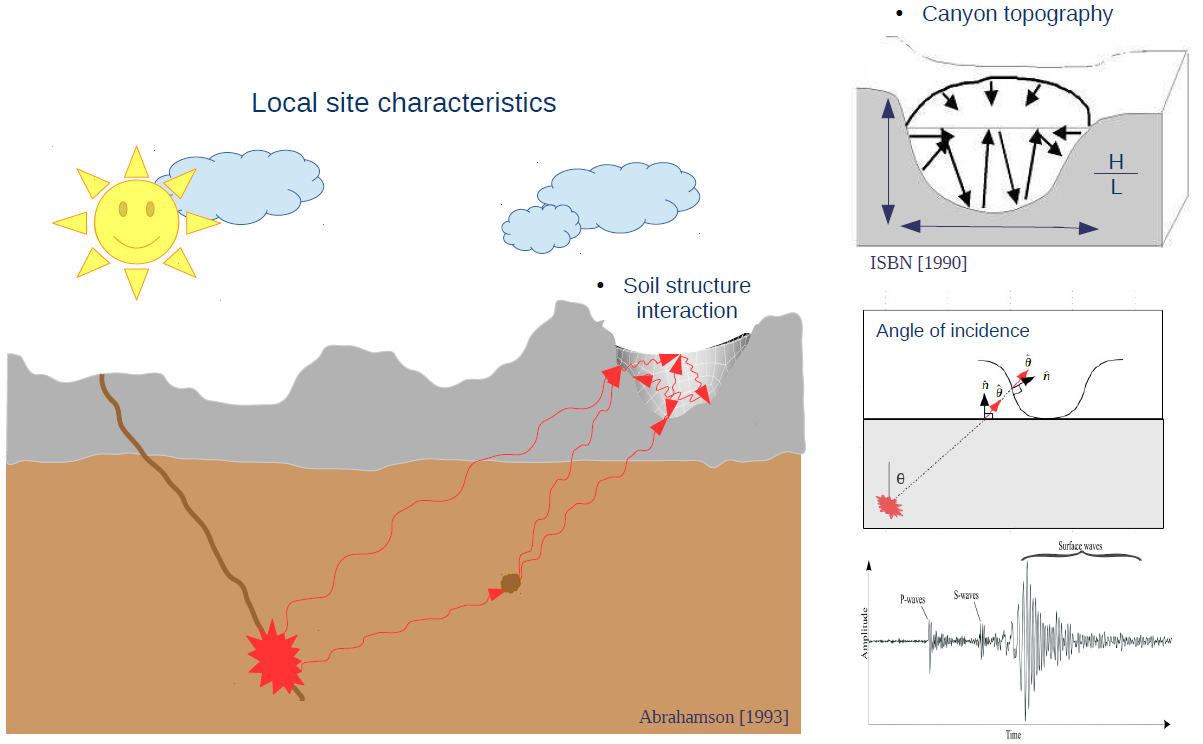 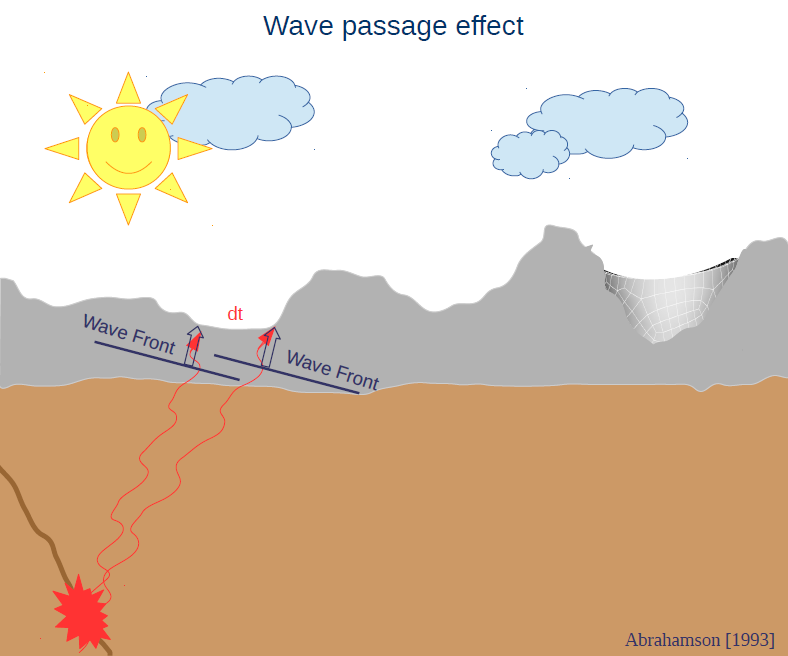 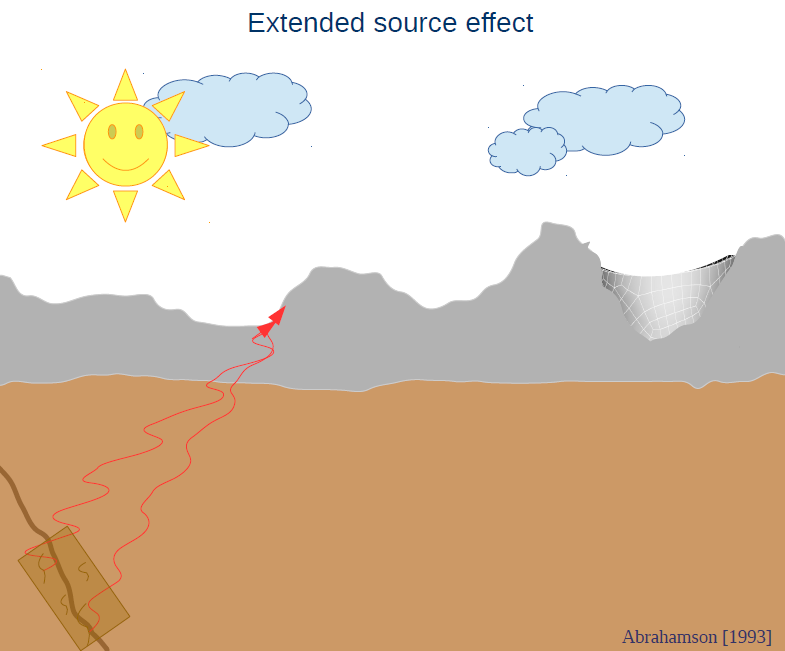